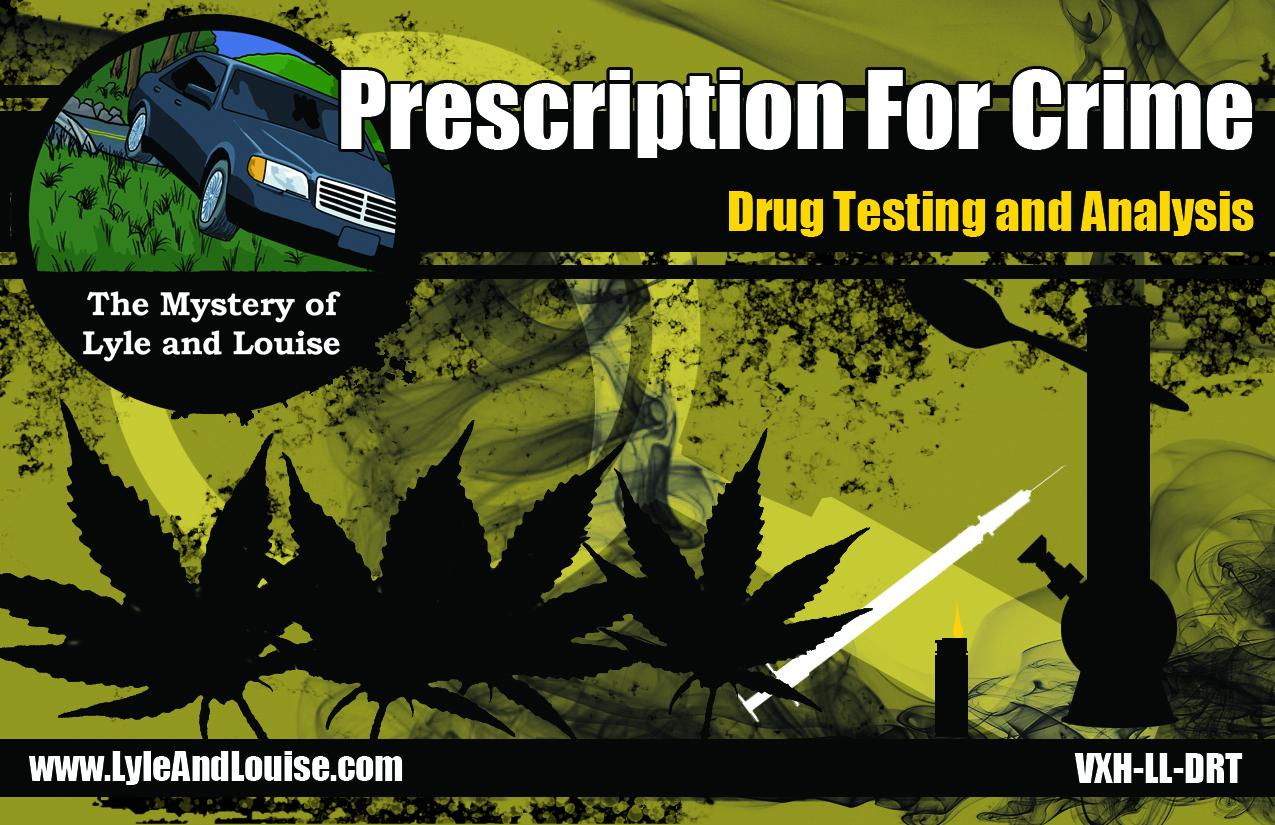 Drug use in the USA
In 2010, 22.6 million Americans 12 or older (8.9 % of the population) were current illicit drug users.  This was an increase over previous years, mostly due to more marijuana use.

Drug overdoses and brain damage linked to long-term drug abuse killed an estimated 37,485 people in 2009, surpassing the toll of traffic accidents by 1,201.

Many of these fatalities were due to prescription drug abuse.

Source: http://www.cdc.gov/nchs/data/nvsr/nvsr59/nvsr59_04.pdf
Terminology
Illicit drugs, abused drugs, and street drugs are blanket terms for many abused substances.

The term controlled substances refers specifically to drugs that are controlled by federal and state laws.
Presumptive Drug Tests
Police officers use rapid presumptive tests to determine whether drugs are present.

These are simple color tests adaptable to field use to identify controlled substances.

Along with other circumstantial facts, physical appearance, odor, texture, etc., they help the police officer form the probable cause to support their suspicion that the unknown substance is controlled.

Presumptive tests may generate false positives.  If a presumptive test generates a positive result a more complex confirmatory test is administered.
Presumptive Color Tests
Type: Marquis Color

Chemicals:
Formaldehyde and sulfuric acid

Meaning of Results:	
Heroine, morphine and most opium-based drugs will turn the solution purple.  Amphetamines will turn it orange-brown.
Presumptive Color Tests
Type: Cobalt thiocyanate

Chemicals:
cobalt thiocyanate, distilled water, glycerin, hydrochloric adic, chloroform

Meaning of Results:	
Cocaine will turn the solution blue.
Presumptive Color Tests
Type: Dillie-Koppanyi

Chemicals:
Cobalt acetate and isopropylamine

Meaning of Results:	
Barbiturates will turn the solution violet-blue.
Presumptive Color Tests
Type: Van Urk

Chemicals:
P-dimethylaminobenzaldehyde, hydrochloric acid, ethyl alcohol

Meaning of Results:	
LSD will turn the solution blue-purple.
Presumptive Color Tests
Type: Duquenois-Levine Test

Chemicals:
Vanillin, acetaldehyde, ethyl alcohol

Meaning of Results:	
LSD will turn the solution blue-purple.
Advantages and Disadvantages
Scientists are able to use these simple and easy techniques  to identify unknown substances.

No sophisticated equipment is necessary for color tests.

Inexpensive

Quick results and analysis

Not sensitive for small amounts
Confirmatory Testing
The analysis of controlled substances is a forensic science discipline with a strong scientific foundation. 

The analytical methods used have been adopted from classical analytical chemistry, and there is broad agreement nationwide about best practices.

In 1997, the Scientific Working Group for the Analysis of Seized Drugs (SWGDRUG) was established. 

The mission of SWGDRUG is to recommend minimum standards for the forensic examination of seized drugs and to seek international acceptance for those standards. http://www.swgdrug.org/
Confirmatory Analysis
It is important to use more than one method to test drug samples.

Some analytical methods are more accurate than others.
Qualitative vs Quantitative Tests
Qualitative tests can define what type of drug is present but lacks the ability to determine how much drug is present.

Various criminal charges depend on knowing how much of a drug is present. This requires a quantitative test.

In a quantitative test, the sample is weighed and then the test is used to estimate what mass of the sample is the drug.  The mass of the drug is divided by the total mass to give the percentage of drug in the sample.
Categories of Drug Analysis
Drug Test Selection Criteria
When a validated Category A technique is incorporated into an analytical scheme, at least one other technique (from either Category A, B or C) shall be used.

When a Category A technique is not used, at least three different validated techniques shall be employed. Two of the three techniques shall be based on uncorrelated techniques from Category B.
Analysis of Controlled Substances
All Category A and botanical identifications shall have data that are reviewable. 

Where a Category A technique is not used, the requirement for reviewable data applies to category B techniques. 
Printed spectra, chromatograms, digital images, photographs or photocopies (color, where appropriate) of TLC plates 
Contemporaneous documented peer review for microcrystalline tests
Reference to published data for pharmaceutical identifiers (physical characteristics of tablets, capsules or packaging indicating the identity, manufacturer, or quantity of substances present)			
For cannabis and botanical materials only: recording of detailed descriptions of morphological characteristics.
Analysis of Controlled Substances
For a test method to be considered of value in establishing the forensic identification of a drug, the results shall be considered “positive.” 

“Negative” test results provide useful information for ruling out the presence of a particular drug or drug class, these results have no value toward establishing the forensic identification of a drug.
Analysis of Controlled Substances
The laboratory shall employ quality assurance measures to ensure the results correspond to the exhibit. 

Example measures are:
The use of two separate samplings 
Sample identification procedures such as bar-coding and witness checks
Good laboratory practices (e.g., positive and negative controls, one sample opened at a time, procedural blanks)
Drunk Driving
Over 31% of traffic deaths in the United States were related to alcohol in 2010.  

Traditional roadside testing methods do not confirm that a driver is over the legal blood alcohol content limit.

Officers utilize portable Breathalyzers to quantify the amount of alcohol in the suspect’s blood.
Alcohol Testing
Alcohol intoxication is legally defined by the blood alcohol concentration (BAC) level. 

Taking a blood or urine sample in the field for later analysis in the laboratory is not practical or efficient for detaining drivers suspected of driving while impaired (DWI) or driving under the influence (DUI).
Alcohol Absorption and Evaporation
Alcohol gets absorbed from the stomach and intestines into the bloodstream. 

Alcohol is not chemically changed in the bloodstream. 

As the blood goes through the lungs, some of the alcohol moves across the membranes of the lung's air sacs into the air, because alcohol will evaporate from a solution.

The concentration of the alcohol in the lungs is related to the concentration of the alcohol in the blood with a ratio of 1 to 2100. 

It can be detected by breath alcohol testing devices, such as a Breathalyzer.
Legal Limit
The American Medical Association says that a person can become impaired when the blood alcohol level hits 0.05. 

If a person's BAC measures 0.08, it means that there are 0.08 grams of alcohol per 100 ml of blood. 

As of 2004, all 50 U.S. States have adopted the 0.08 standard for drunkenness, with lower limits for some classes of offenders like truck drivers or those under 21.
Sobriety Testing
Usual procedure is a field test for sobriety followed by retesting in the police station with a more accurate machine.  

The field test can be a less accurate breath test, while the confirmatory test is legally admitted to court and more accurate.

In some states the suspect may elect to forgo the field test and be tested at the police station instead.

A urine test (preferred for drug use) or blood alcohol may also be obtained.  These tests are admitted in court.
Types of Testing Devices
Two breath testing technologies are most prevalent.

Desktop analyzers generally use infrared spectrophotometer technology, electrochemical fuel cell technology, or a combination of the two.

Hand-held field testing devices are generally based on electrochemical platinum fuel cell analysis and, depending upon jurisdiction, may be used by officers in the field as a form of "field sobriety test" or as evidential devices in point of arrest testing.
Fuel Cell Testing Method
The fuel cell uses a chemical reaction to generate an electrical signal in response to the breakdown of alcohol in the fuel cell.

The fuel cell converts alcohol and water into acetic acid, H+, and e- at the anode.  

At the cathode, H+ and e- combine with atmospheric oxygen to regenerate the water. This net reaction involves a flow of electrons from anode to cathode.

The electron flow is measured and the signal is displayed on the readout.

More alcohol releases more electrons.
Infrared Spectroscopy
All substances absorb some infrared radiation at particular wavelengths because of the arrangement of their chemical bonds.  

The infrared spectrum of an unknown compound can be compared to known spectra in order to identify the unknown compound.
Infrared Spectroscopy
IR source
The infrared source is split into two beams with mirrors.  These shine through both the reference and unknown sample.
Reference
Sample
Unknown Sample
Infrared Spectroscopy
IR source
The beams hit a chopper which alternately allows each beam to pass so that one beam is always blocked.
Reference
Sample
Unknown Sample
Chopper
Infrared Spectroscopy
IR source
One beam passes through the chopper and hits a prism.  This separates the light into its component wavelengths
Reference
Sample
Unknown Sample
Chopper
Infrared Spectroscopy
IR source
A slit allows only a small range of wavelengths to hit the detector.  The slit and detector move together to individually sample each wavelength.
Reference
Sample
Unknown Sample
Chopper
Detector
Infrared Spectroscopy
IR source
When every wavelength has been absorbed from both samples they are plotted against each other for identification.
Reference
Sample
Unknown Sample
Chopper
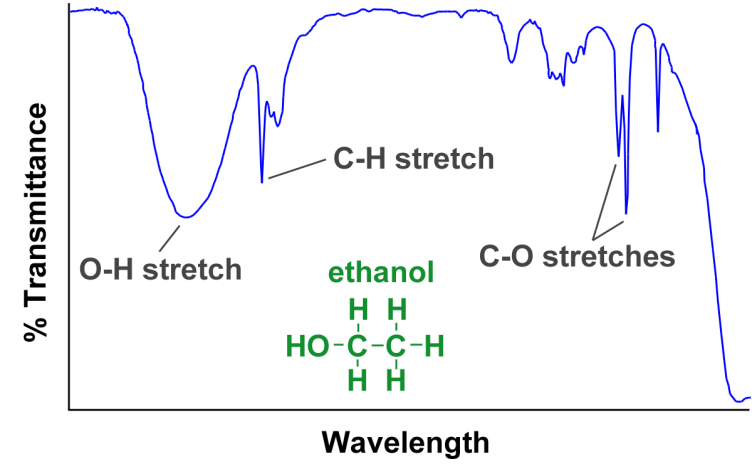 Detector
Infrared Spectroscopy
IR source
Post-processing can compare the differences in the signal to quantify alcohol content.
Reference
Sample
Unknown Sample
Chopper
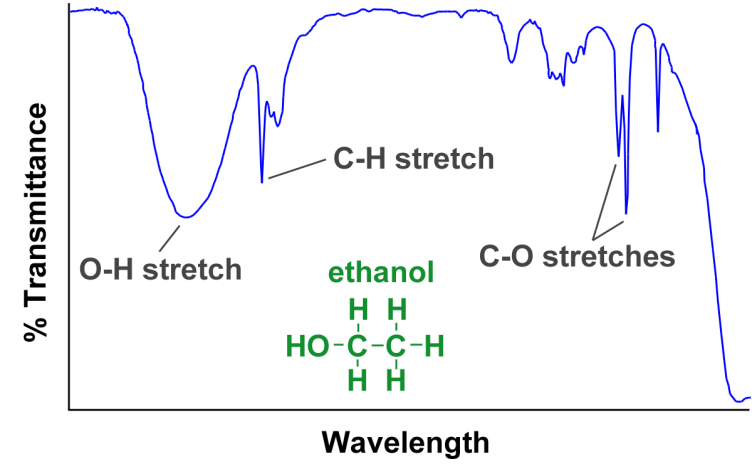 Detector
Ethanol Spectral Analysis
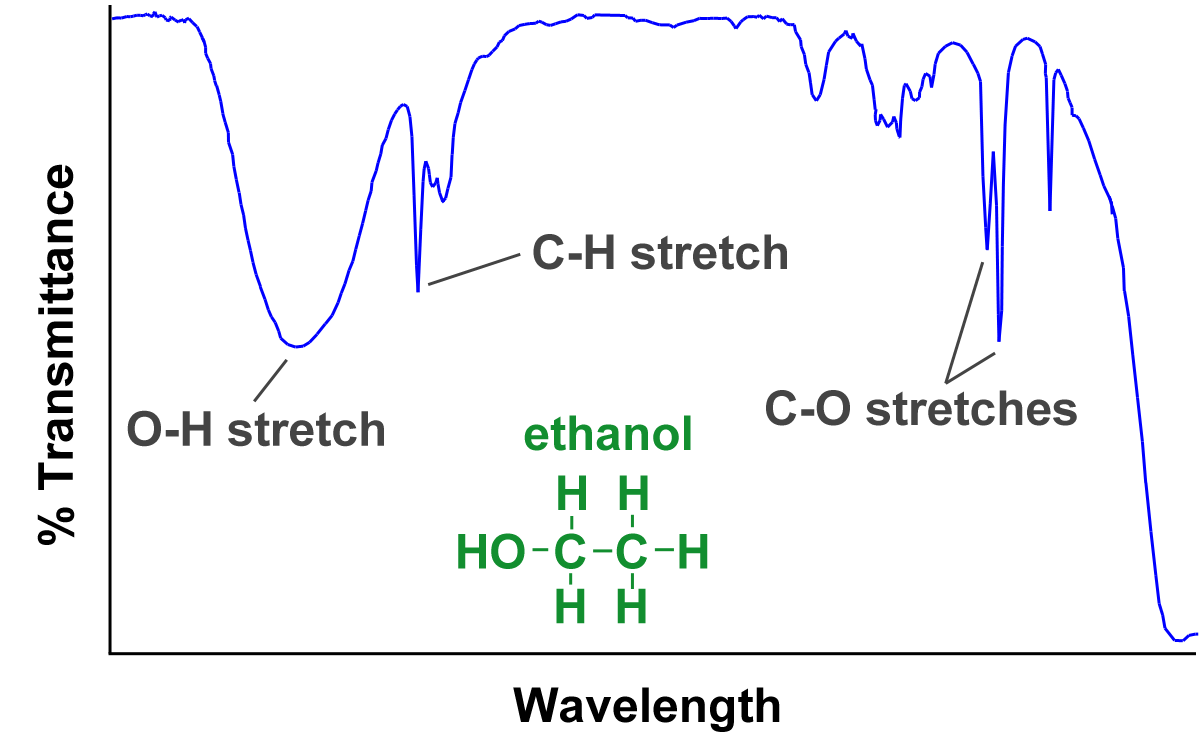 [Speaker Notes: As you can see in this slide, different parts of the ethanol molecule will have different absorbances.  The O-H stretch absorbs a lot of light at a lower wavelength than the C-H stretch, which absorbs light at a lower wavelength than the C-O stretch.  The arrangement of the groups into a particular molecule (ethanol) dictates what the tail of the graph looks like to the right of the C-O stretch.  This is called the fingerprint region and helps scientists distinguish a particular molecule, much like we can tell our signature by the unique way it looks.]
Factors Affecting Blood Alcohol Tests
Drinking on empty stomach (faster metabolism)

Drinking with a fever (false positive)

Using mouthwash or breath spray (false positives)

No good way to spoof the systems.
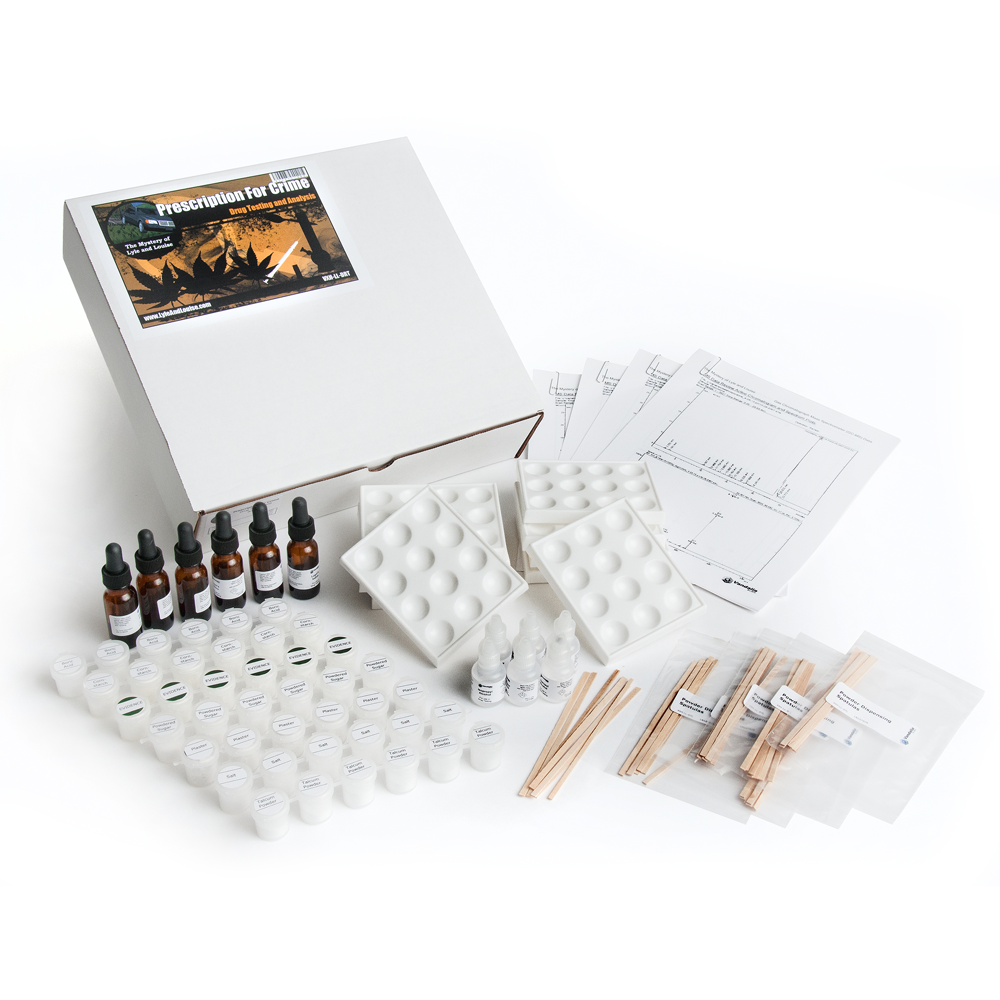 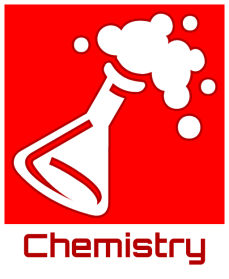 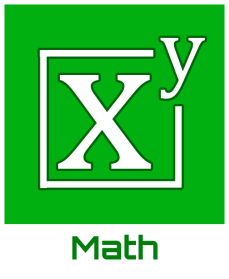 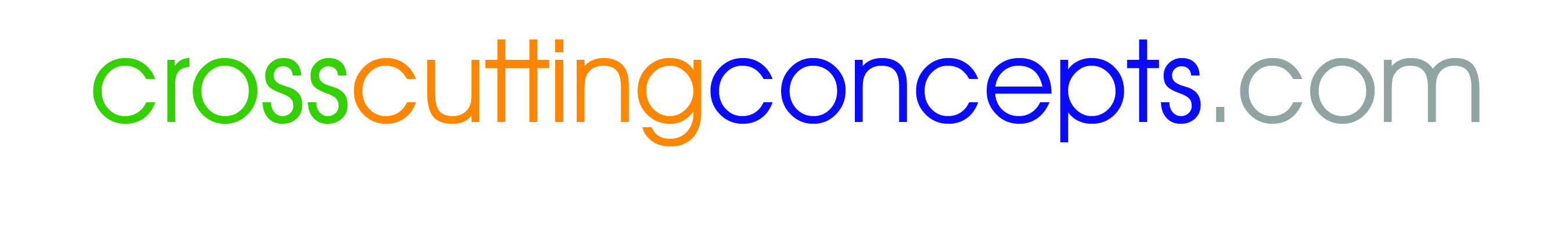